1
La contre-attaque de type 2
C’est une CA amorcée après une récupération de balle dans le 2ème rideau défensif :

Ballon perdu au contact (mais de + en + rare)
Jeu au pied court par-dessus ou rasant
2
3
La contre-attaque de type 3
C’est une CA amorcée après une récupération de balle dans le 3ème rideau défensif à la suite d’un jeu au pied long.
Dans ce cas, chacun doit se définir un rôle : 
Qui réceptionne ?
Que font les soutiens proches ?
Que font les soutiens loin ?
Que font les soutiens devant la balle ?

Mais également tenir compte du rapport à la ligne d’avantage.
4
5
INFORMATIONS
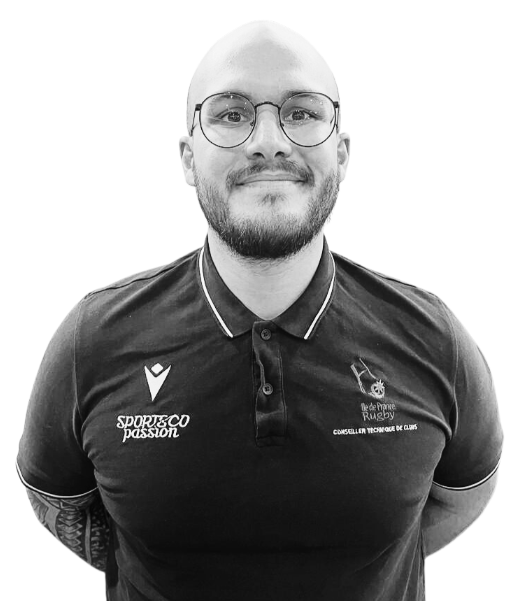 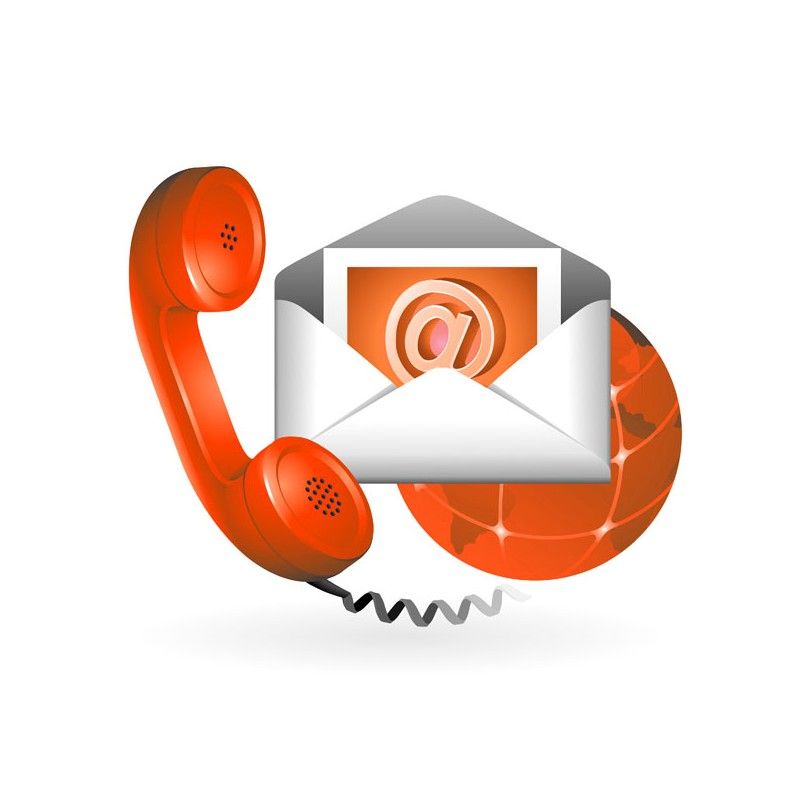 Alessandro DE MONTE LENGLET06 45 48 79 70a.demontelenglet@idfrugby.fr
6